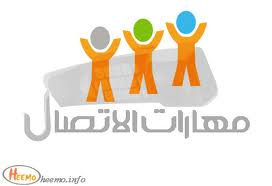 قال تعالى:(قال رب اشرح لي صدري ويسر لي أمري واحلل عقدة من لساني يفقهوا قوليٌ)
الاتصال هو
انتقال وتبادل البيانات المعلومات والآراء والمشاعر والاتجاهات إلى كافة أجزاء النظام وذلك من المجتمع المحيط إلى المؤسسة أو من المؤسسة إلى المجتمع المحيط بها
عناصر الاتصال
مرسل , مستقبل
مرسل , رساله , مستقبل
مرسل , مستقبل, وسيله اتصال , رساله
مرسل , مستقبل . وسيلة اتصال , رساله , تشويش
عناصر الاتصال:
1- المرسل
2- المستقبل 
3- الرسالة
4- وسيلة الاتصال
نشاط نشاط :- الكتاب صـــــــــــــ125
من خلال الصورة استنتجي انواع الاتصال الممكنه في عالم العمل :
أنواع الاتصال : 

اتصال رسمي /غير رسمي
اتصال تصاعدي / تنازلي / أفقي 
اتصال مكتوب / شفهي
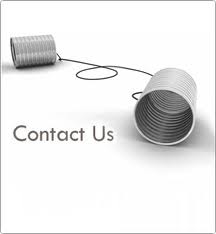 اتصال رسمي
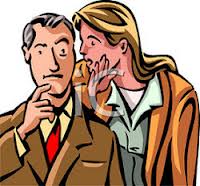 اتصال غير رسمي
الاتصال الرسمي :

هو الاتصال الذي يتم بين المستويات المختلفة في المؤسسة بالطرق الرسمية المتفق عليها كاجتماعات المعلمين بالإدارة المدرسية , أو تداول التقارير بين المعلمين بعضهم البعض .
اتصال غير رسمي :

هو الاتصال الذي يتم بطريقة غير رسمية بين العاملين مثل اللقاءات غير الرسمية في أي مناسبة من المناسبات التي تسمح بنقل المعلومات بين الأشخاص .
1- الاتصال التصاعدي :
 من أسفل إلى أعلى ( من المعلم إلى الإدارة المدرسية )

2- الاتصال التنازلي : 
من أعلى إلى أسفل ( من مدير المدرسة إلى المعلمين )

3- الاتصال الأفقي : 
من قسم إلى قسم في نفس المستوى 
( مثل الاتصال بين الطلاب وبعضهم
 في مرحله دراسية معينة )
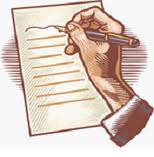 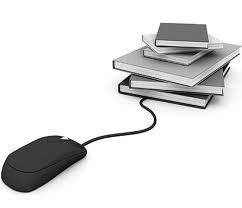 الاتصال المكتوب
الاتصال الشفهي : ( مرن – يمكن من الاجابة عن الاسئلة والاستفسارات ) مثل : الاتصال بين المعلم وطلابه في غرفة الصف .
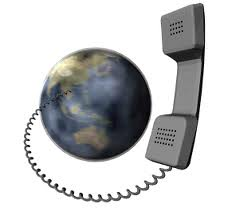 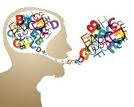 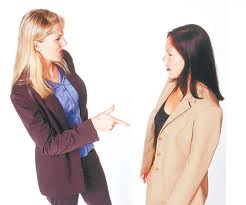 إن الاتصال الشفوي (المنطوق) والذي نركز عليه دائما يمثل فقط 30%من مهارة الاتصال أما 70% فهي للاتصال الجسدي (لغة الجسد) :